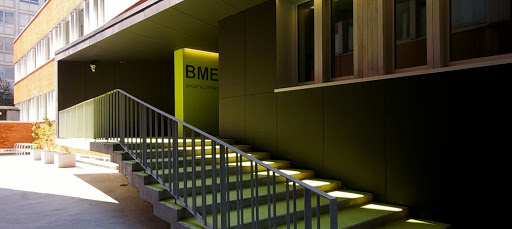 BME Physical Education classes
Physical education classes
You can choose your sport
Two semesters obligatory (for full-time degree students)
Four extra semesters possible (sum of 6 semesters)
Free or paid classes (approx. 20€/semester)
2020
BME Physical Education
2
BME sporting venues
BME Sportközpont (Bertalan Lajos str. 4-6.)
in English: Sportcenter, Sports Center
BME Sporttelep (Bogdánfy str. 12.)
in English: Sports field, Sports track
Tüskecsarnok (XI. Magyar tudósok körútja 7.)
smaller, training courts of the big ice hockey arena
Tüskecsarnok Uszoda (XI. Magyar tudósok körútja 7.)
next to the big arena, new building
2020
Physical Education
3
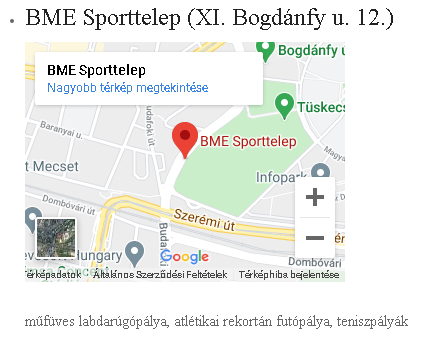 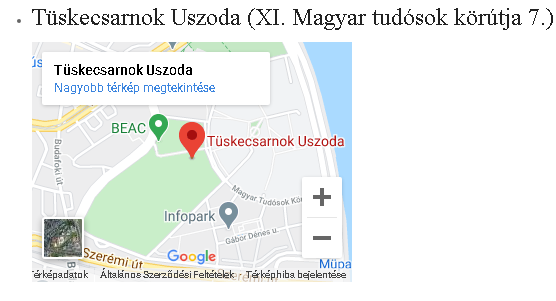 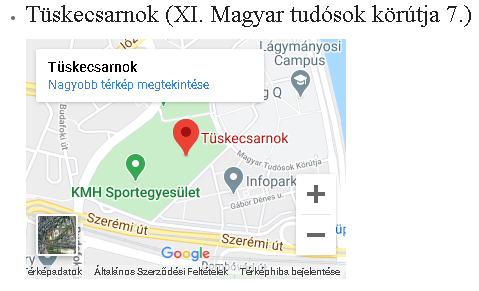 2020
Physical Education
4
Contact information
www.testneveles.bme.hu
+36-1-463-1197 or +36-1-463-3165
Personal contact: BME Sportközpont (Bertalan Lajos str 4-6.) Office 113
2020
Physical Education
5
Classes in Neptun System
Obligatory classes:
Physical Education BSc – 1/A
Physical Education BSc - 2/A
Physical Education BSc – 1/B
Physical Education BSc – 2/B
Physical Education BSc – 1/C
Physical Education BSc – 2/C
2020
Physical Education
6
What does the names mean?
Physical Education BSc – 1/A
Physical Education BSc - 2/A

A stands for the free classes and courses
athletics, soccer, basketball, volleyball
2020
Physical Education
7
Physical Education BSc – 1/B
Physical Education BSc – 2/B
B stands for the paid classes and courses
6000 Forint/semester (14 occasions)
It has to be paid within the Neptun system
2020
Physical Education
8
In the following, we list the courses
The naming follows the Neptun convention, so you can find the classes in the system by name
Example: Aerobic (aerobik) – BME Sportközpont (1111 Budapest, Bertalan Lajos u. 4-6.)
aerobic – Name in English
(aerobik) – Name in Neptun system (Hungarian)
BME Sportközpont – Location, in this case the BME Sports Center

In the Neptun system, there are some numbers after the course codes (e.g. falmaszas13, they are the identifiers of the individual groups)
2020
Physical Education
9
Aerobic (aerobik) – BME Sportközpont (1111 Budapest, Bertalan Lajos u. 4-6.)
Table tennis (asztalitenisz) – BME Sportközpont (1111 Budapest, Bertalan Lajos u. 4-6.)
Box (box) – BME Sportközpont (1111 Budapest, Bertalan Lajos u. 4-6.)
Cross Training (cross training) - BME Sportközpont (1111 Budapest, Bertalan Lajos u. 4-6.)
Weight training – (erofejlesztes) – BME Sportközpont (1111 Budapest, Bertalan Lajos u. 4-6.)
Squash (squash) – BME Sportközpont (1111 Budapest, Bertalan Lajos u. 4-6.)
Bouldering (falmaszas) – BME Sportközpont (1111 Budapest, Bertalan Lajos u. 4-6.)
Functional team traning, within music gymnastics (zenés gimnasztika) – BME Sportközpont (1111 Budapest, Bertalan Lajos u. 4-6.)
Spine training (gerinctrening) – BME Sportközpont (1111 Budapest, Bertalan Lajos u. 4-6.)
Expert swimming (uszas) – Tüskecsarnok Uszoda (XI. Magyar tudósok körútja 7.) 
Beginner swimming (uszas-kezdo) – Tüskecsarnok Uszoda (XI. Magyar tudósok körútja 7.)
Yoga (joga) – BME Sportközpont (1111 Budapest, Bertalan Lajos u. 4-6.)
Skating – BME Sporttelep (1111 Budapest, Bogdánfy u. 12.)
2020
Physical Education
10
Handball – Tüskecsarnok (XI. Magyar tudósok körútja 7.)
Krav maga (krav maga) – BME Sportközpont (1111 Budapest, Bertalan Lajos u. 4-6.)
Folk dance (neptanc) – BME Sportközpont (1111 Budapest, Bertalan Lajos u. 4-6.)
Ricochet (ricochet) – BME Sportközpont (1111 Budapest, Bertalan Lajos u. 4-6.)
Salsa (salsa cubana) – BME Sportközpont (1111 Budapest, Bertalan Lajos u. 4-6.)
Spinning (spinning) ­– BME Sportközpont (1111 Budapest, Bertalan Lajos u. 4-6.)
Partner dance (tarsastanc) – BME Sportközpont (1111 Budapest, Bertalan Lajos u. 4-6.)
Tenis (tenisz) – BME Sporttelep (1111 Budapest, Bogdánfy u. 12.)
Teqball (teqball) – BME Sportközpont (1111 Budapest, Bertalan Lajos u. 4-6.)
Featherball (tollaslabda) – BME Sportközpont (1111 Budapest, Bertalan Lajos u. 4-6.)
TRX (trx) – BME Sportközpont (1111 Budapest, Bertalan Lajos u. 4-6.)
2020
Physical Education
11
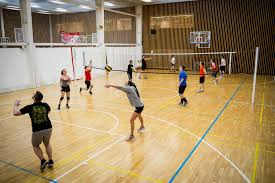 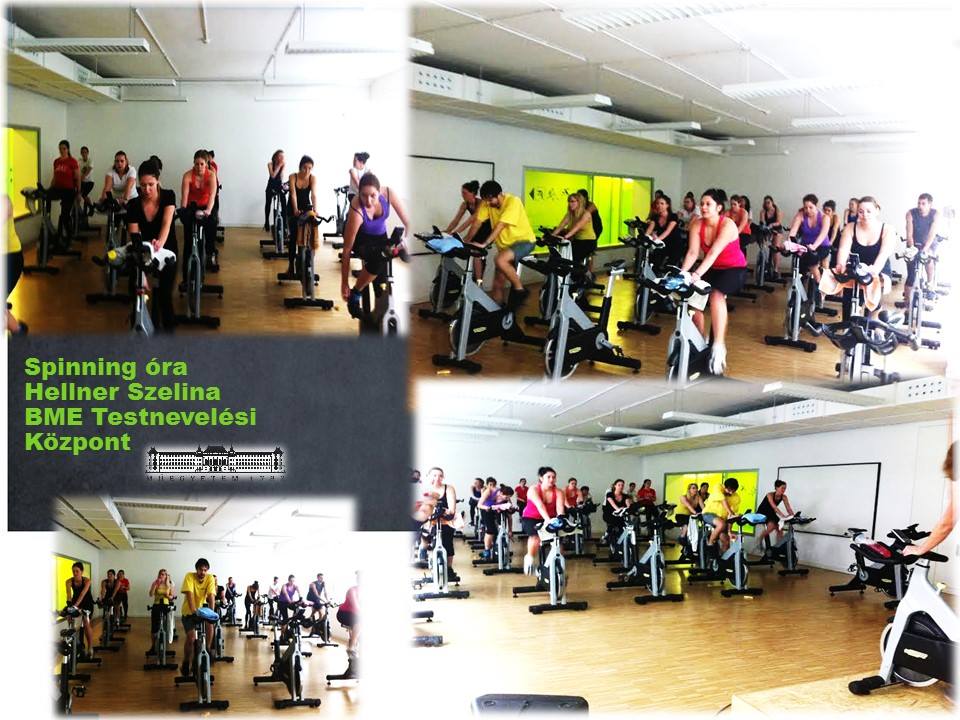 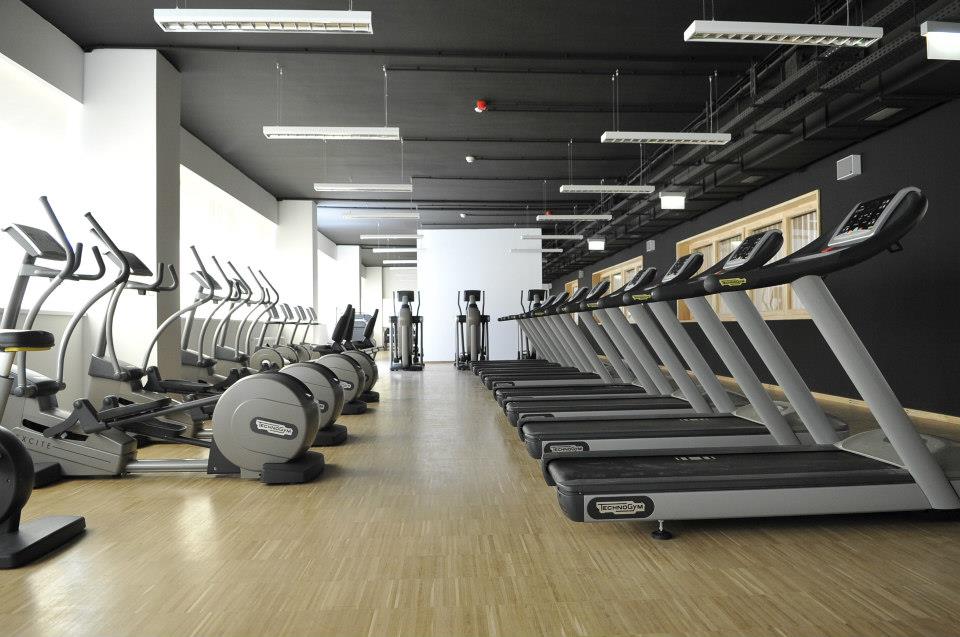 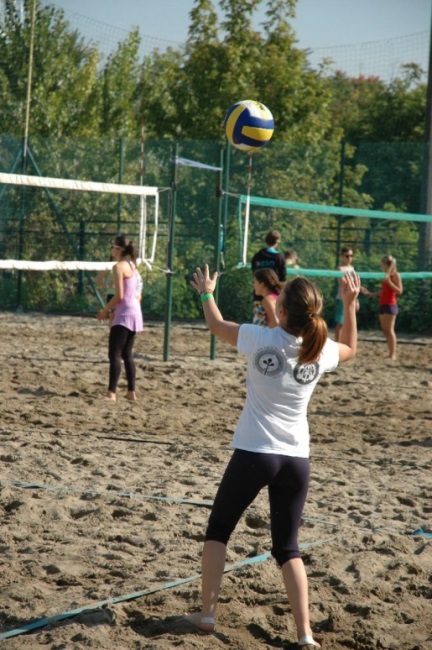 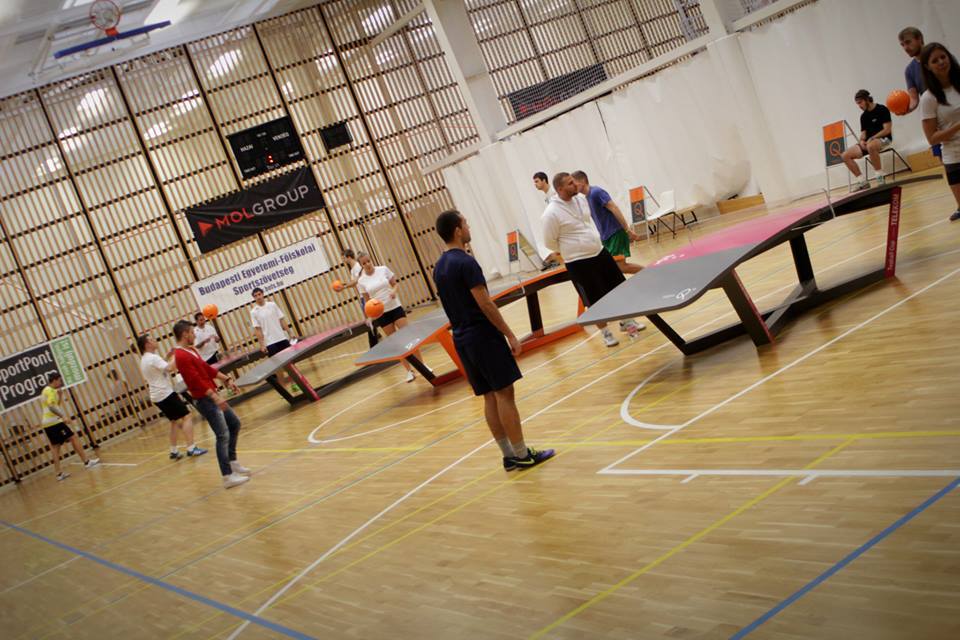 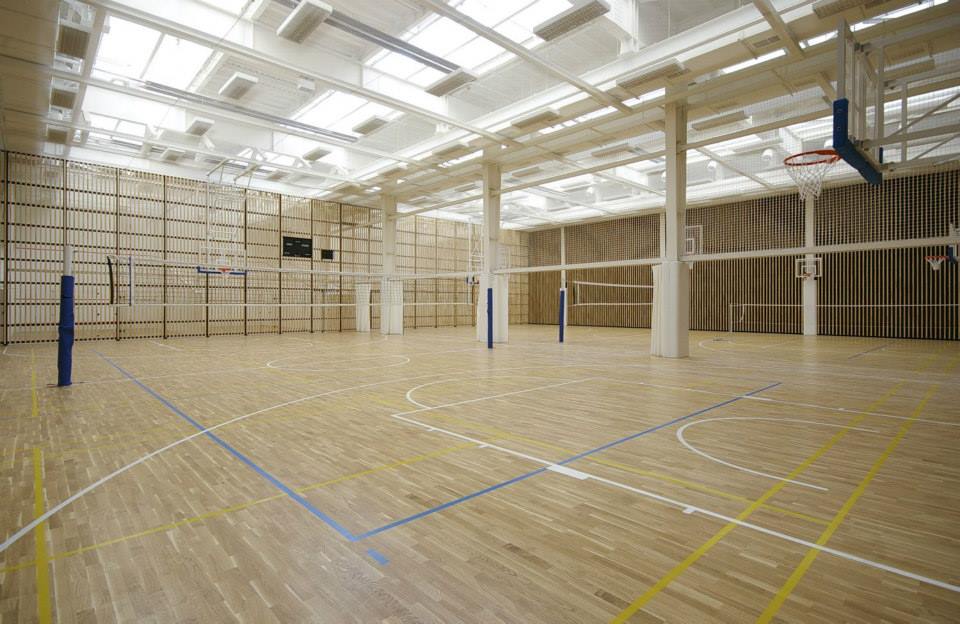 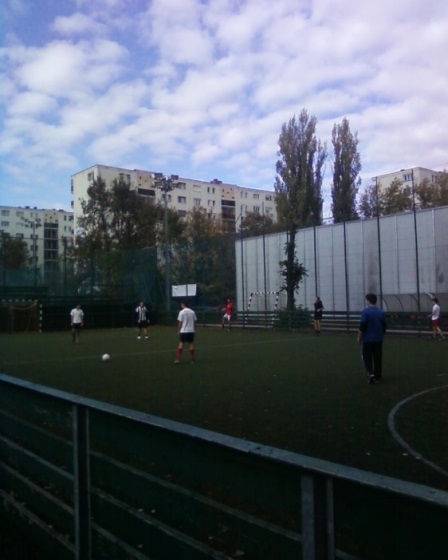 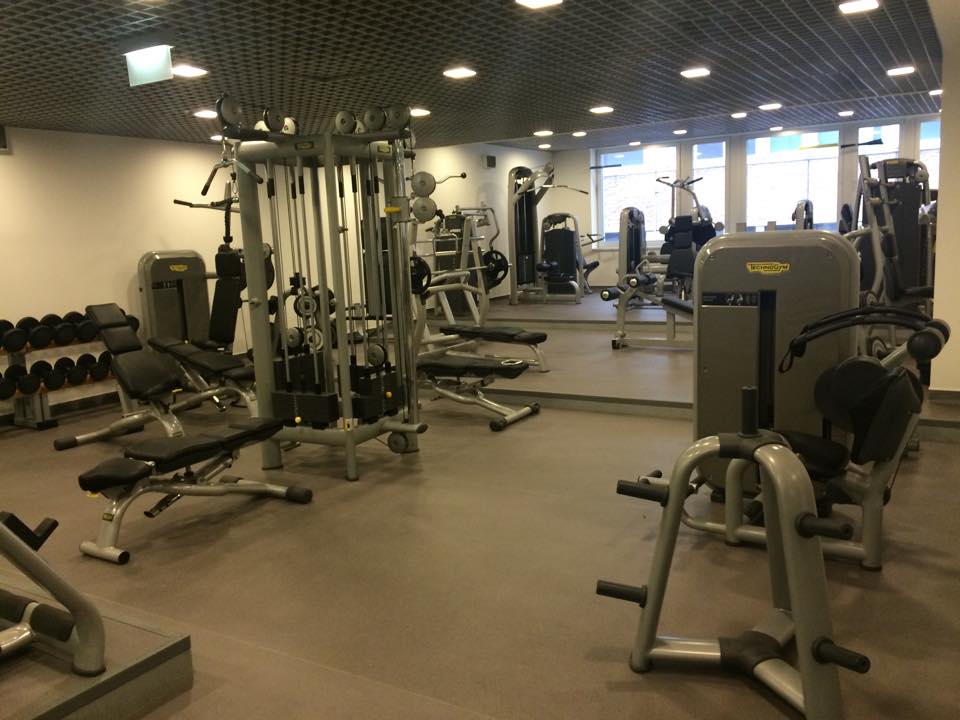 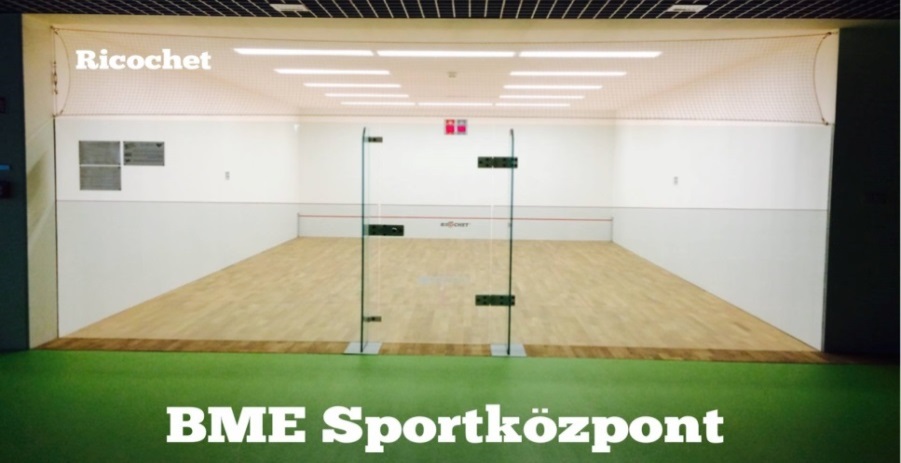 Physical Education BSc – 1/C
Physical Education BSc – 2/C
Exculpations – documents can be found at
https://testneveles.bme.hu/oktatas/nyomtatvanyok 

Full exc., for Hungarian national team members
Partial, for players signed to a professional club
Medical
2020
Physical Education
13
Possibilities after the obligatory semesters
Four extra classes in Neptun
Physical Education – E
Physical Education – F
Physical Education – G
Physical Education - H
2020
Physical Education
14
Possibilities after the obligatory semesters
Purchase of type B access card in the BME Sports Center
You can try other sports as well
You can join normal classes taking part on workdays in normal PE lessons (8.30-14.30) 
6500 forint, includes 16 occasions, you can participate in your own rythm (no obligation, just recommended )
2020
Physical Education
15
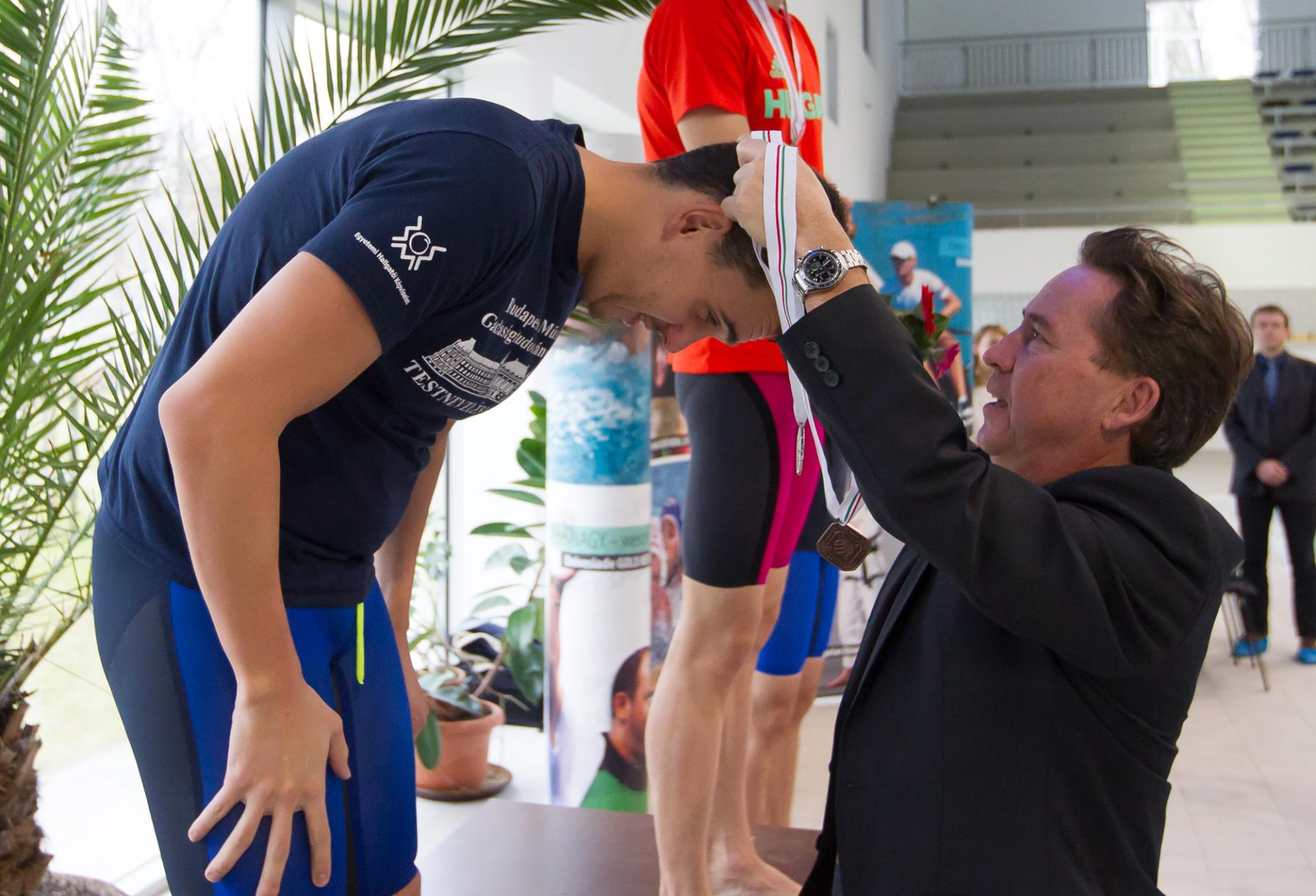 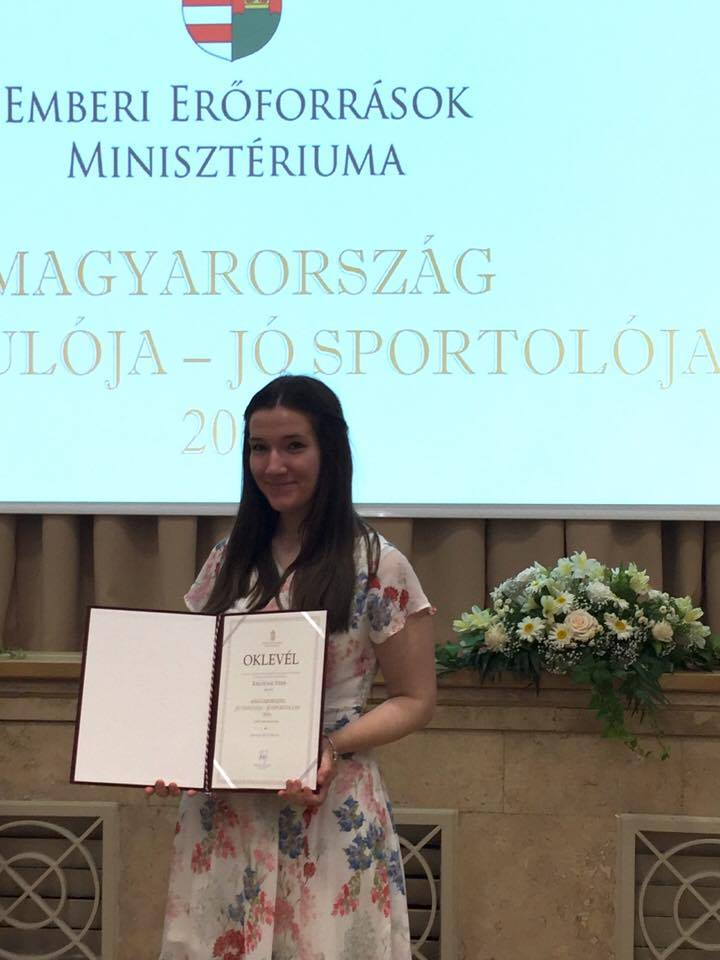 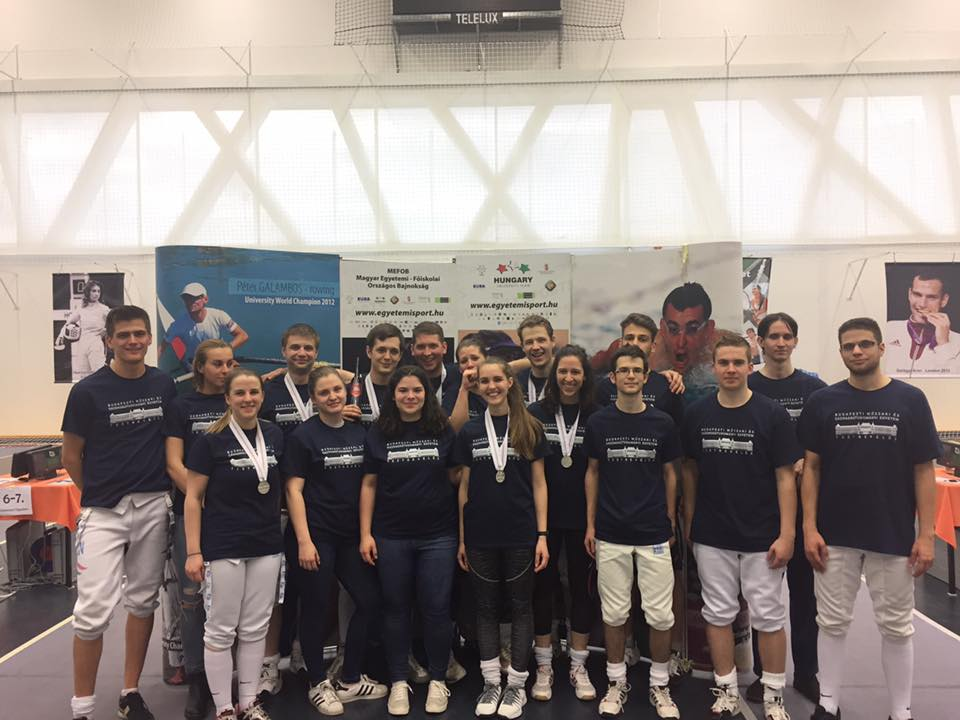 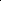 2015
Physical Education
16